Averages
Averages
SAM 
2H Q5
May 2017 
1H Q7
Spec 1 
1H Q9
June 2017 
3H Q3
Spec 1 
2H Q3
Nov 2017 
1H Q5
Spec 1 
2H Q4
Nov 2018 
4H Q4
Spec 1 
3H Q4
May 2019 
1H Q11
Spec 2 
1H Q13
IQR
Table of Data
SAM 2H Q5
Averages
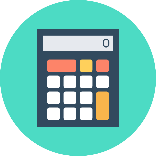 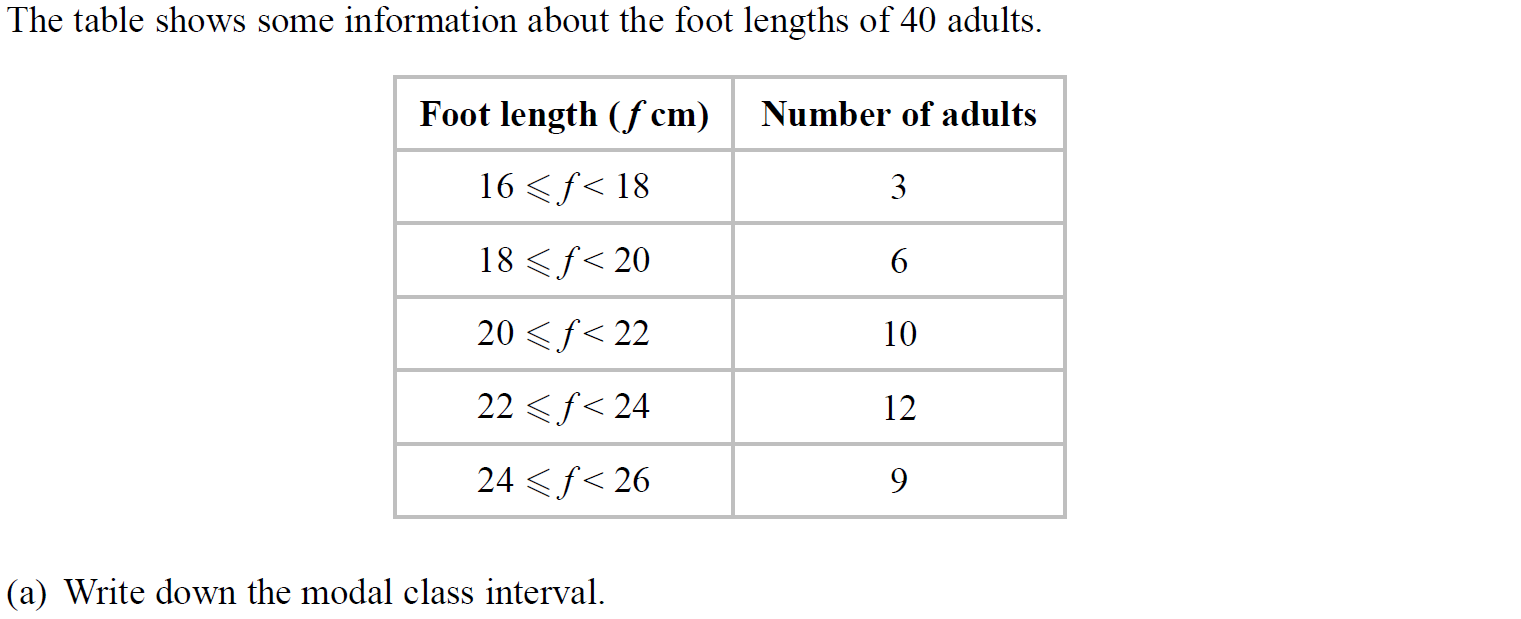 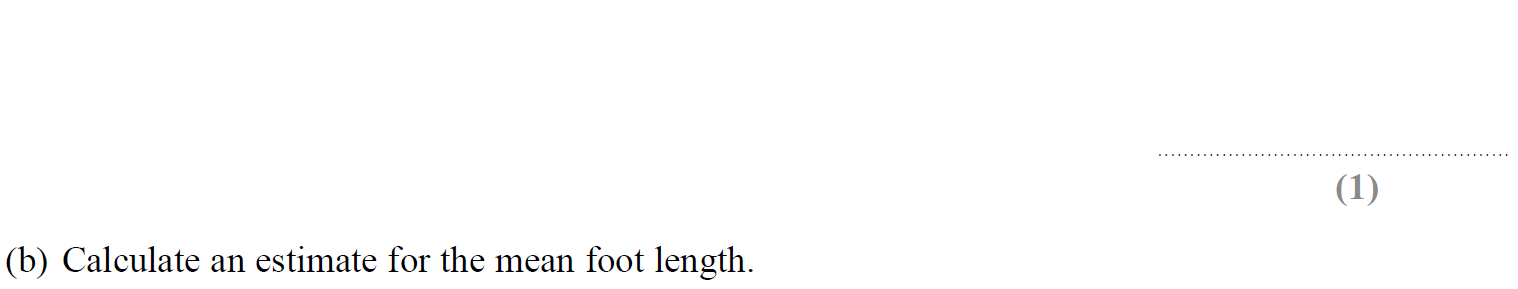 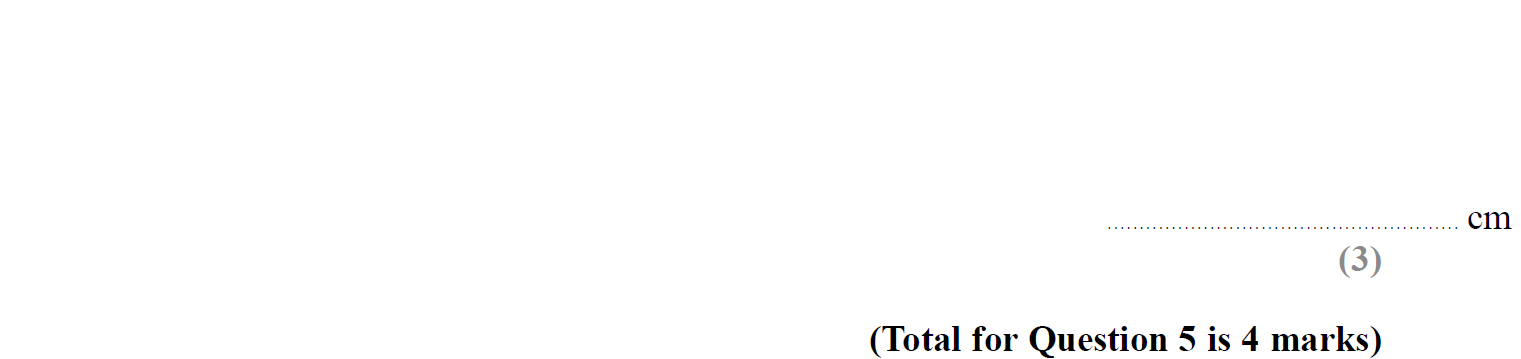 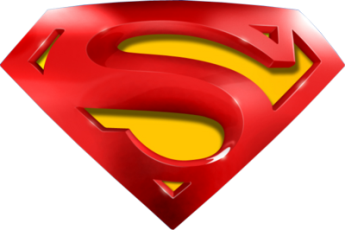 SAM 2H Q5
Averages
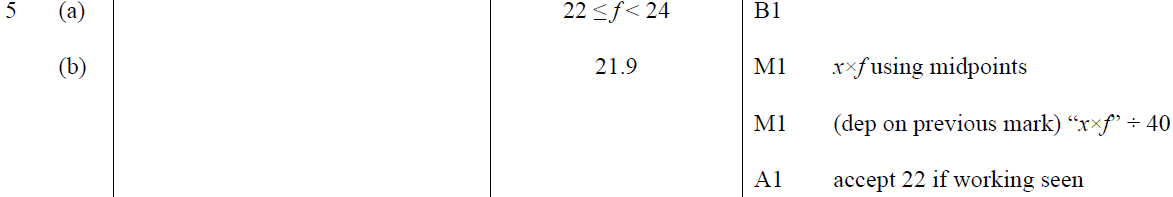 A
B
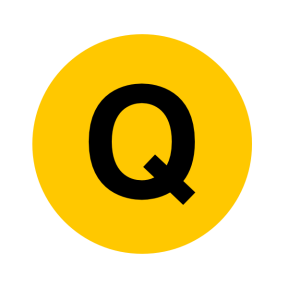 Specimen Set 1 1H Q9
Averages
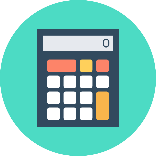 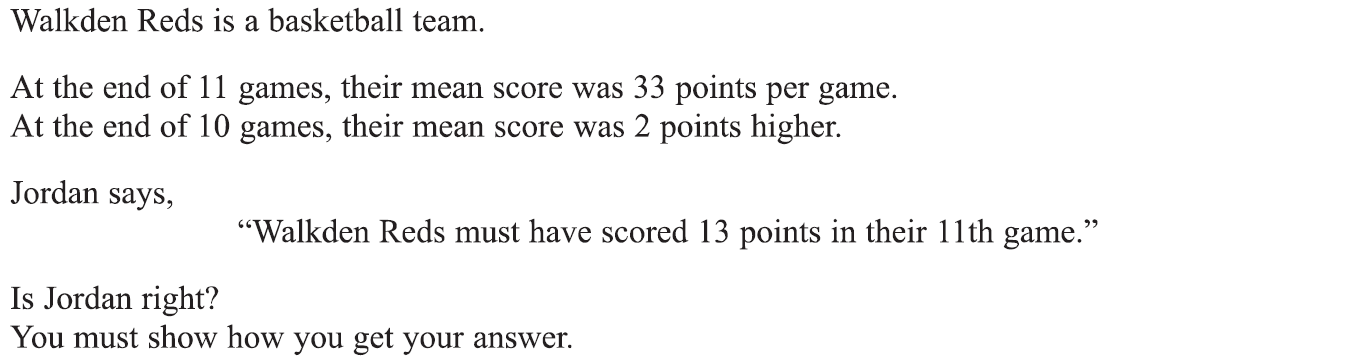 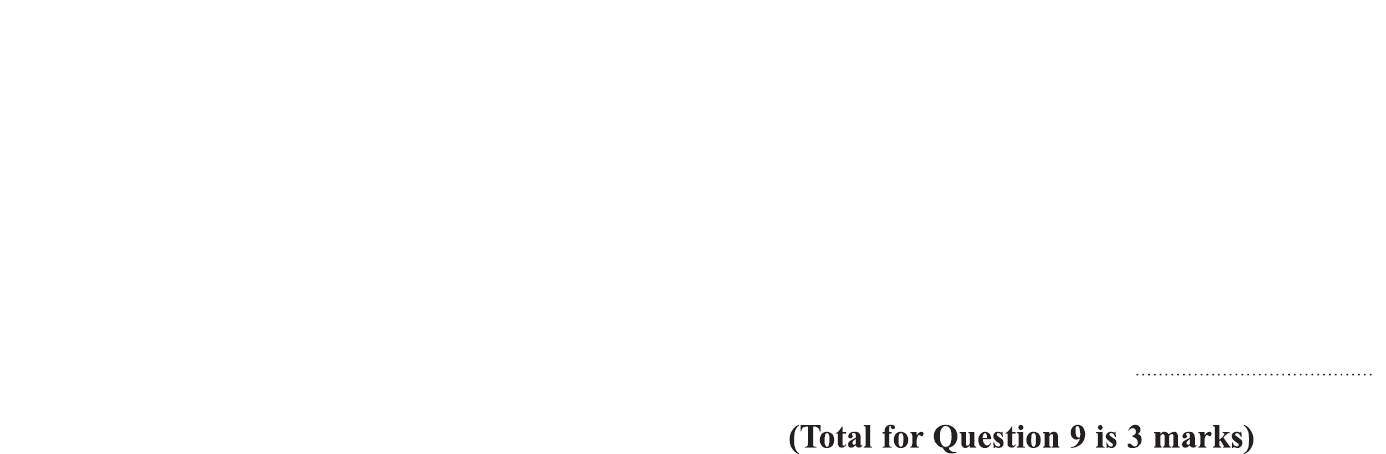 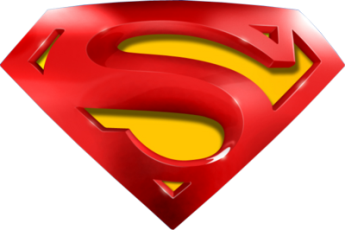 Specimen Set 1 1H Q9
Averages
A
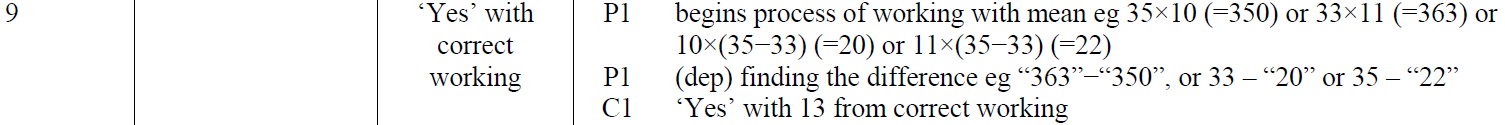 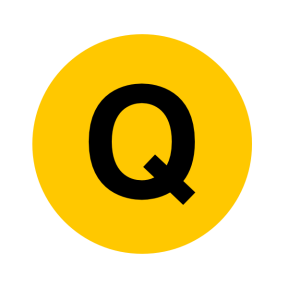 Specimen Set 1 2H Q3
Averages
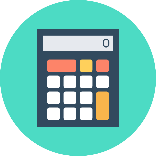 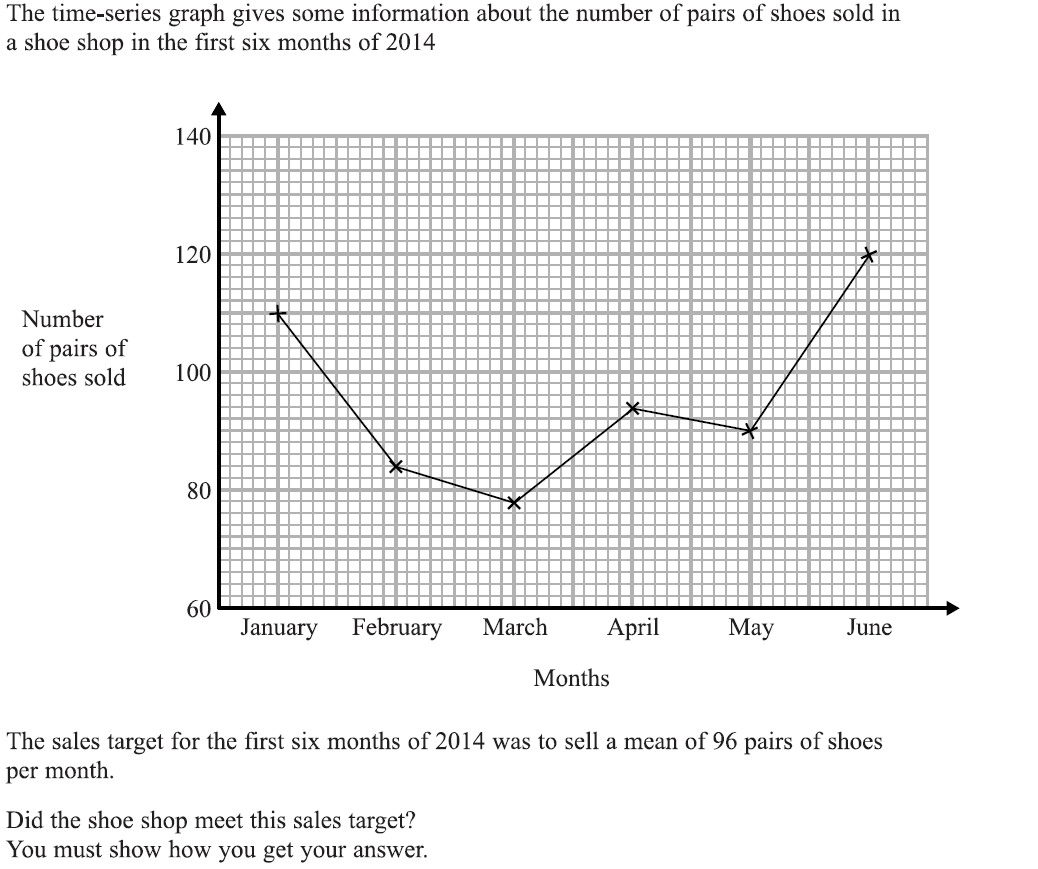 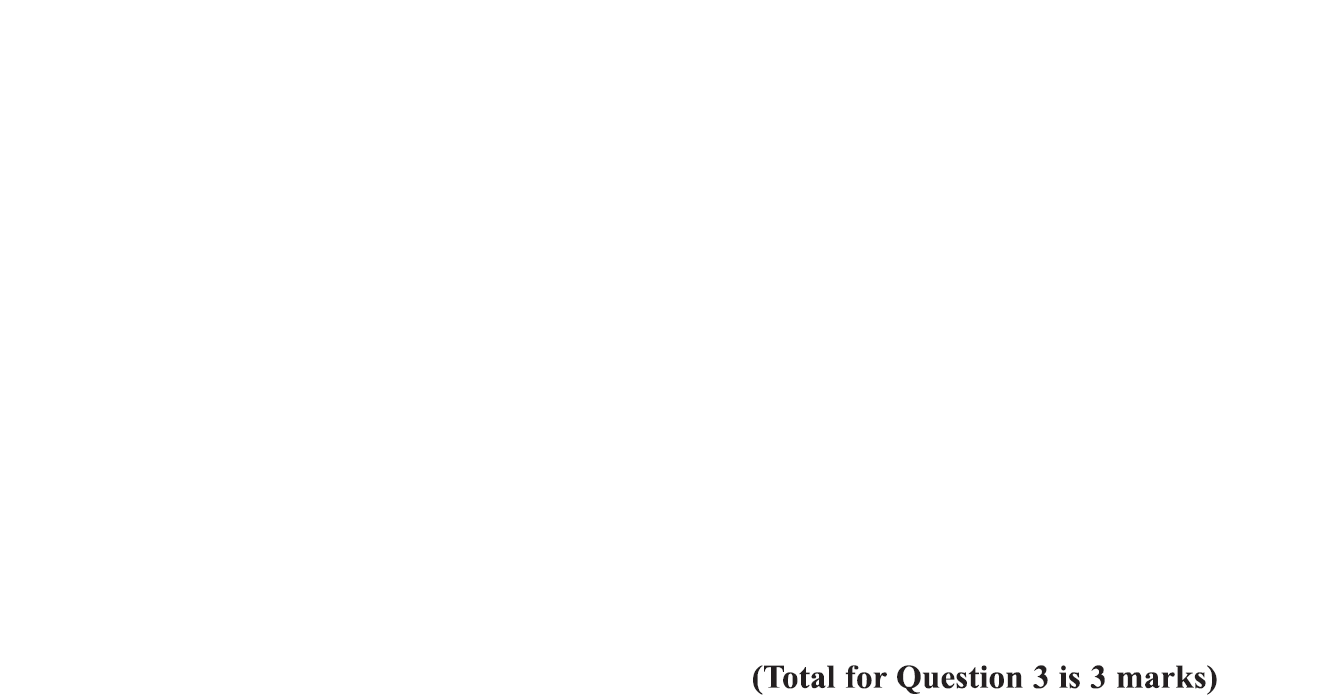 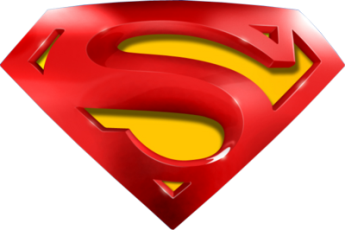 Specimen Set 1 2H Q3
Averages
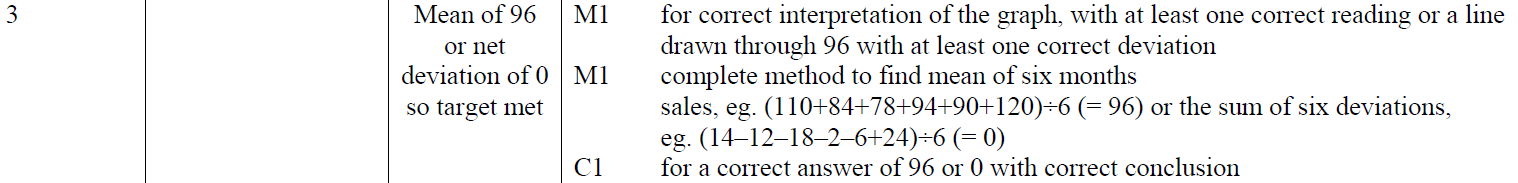 A
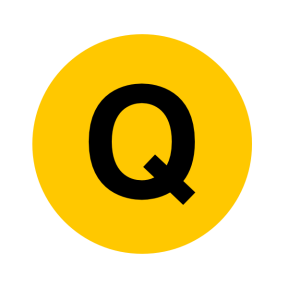 Specimen Set 1 2H Q4
Averages
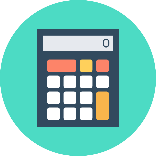 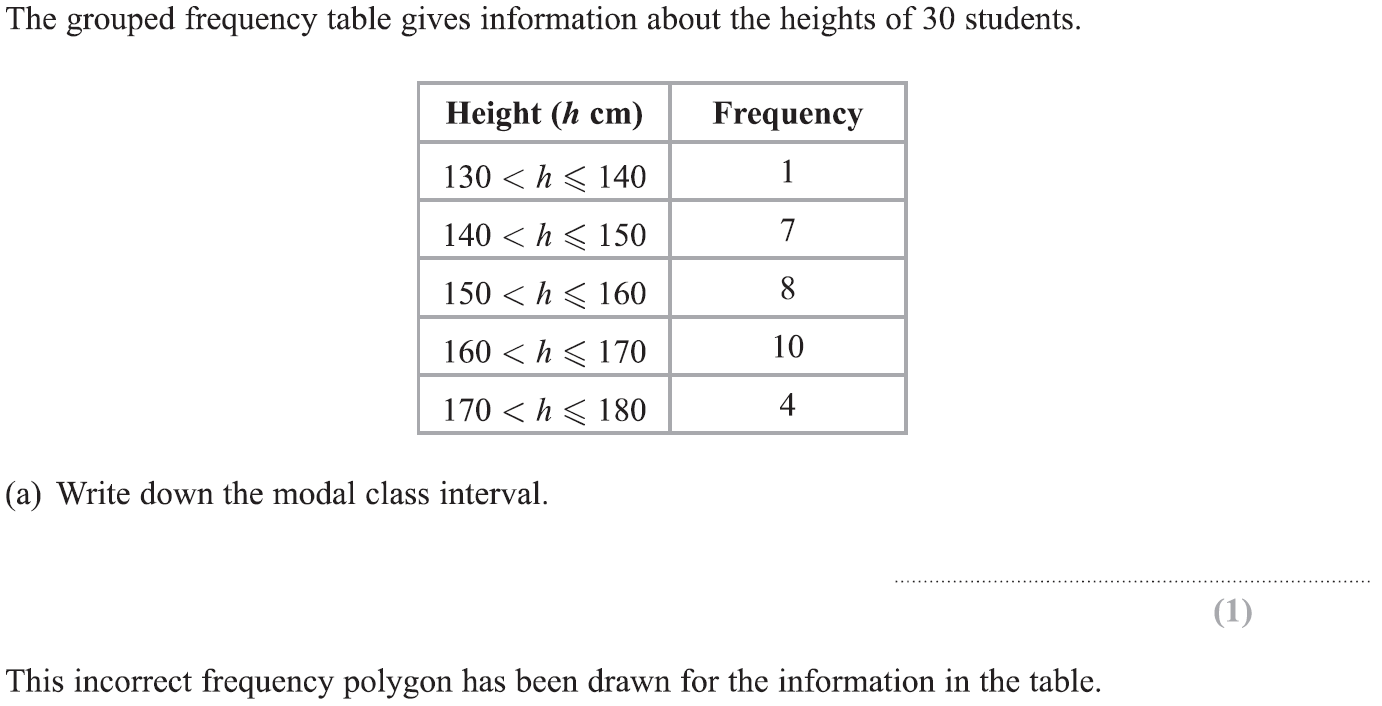 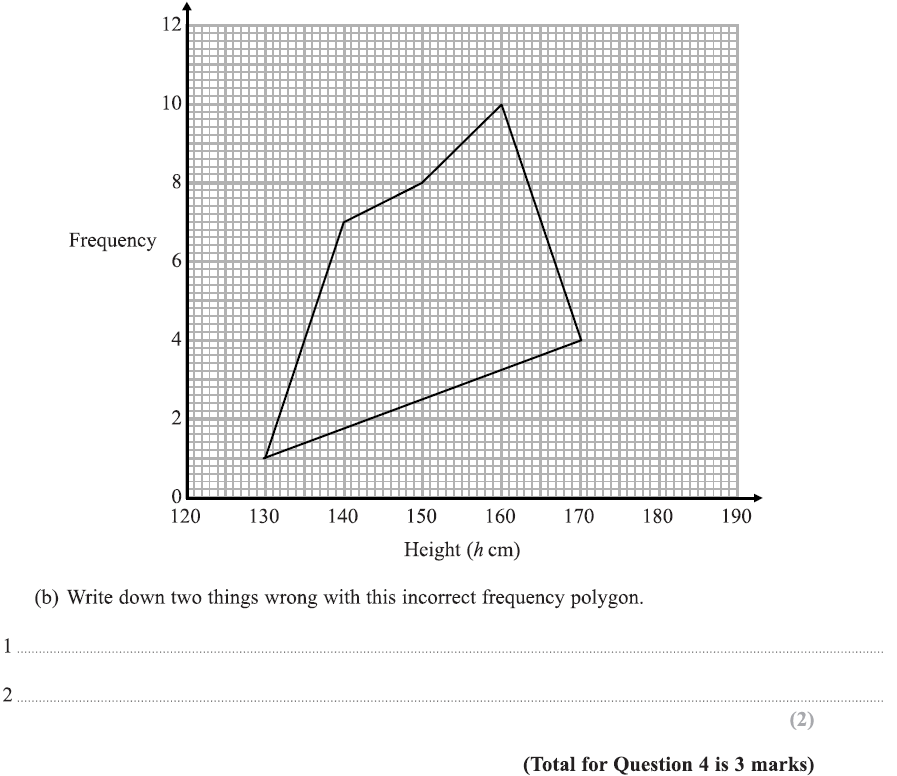 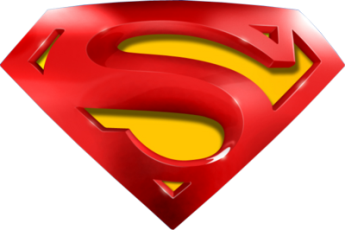 Specimen Set 1 2H Q4
Averages
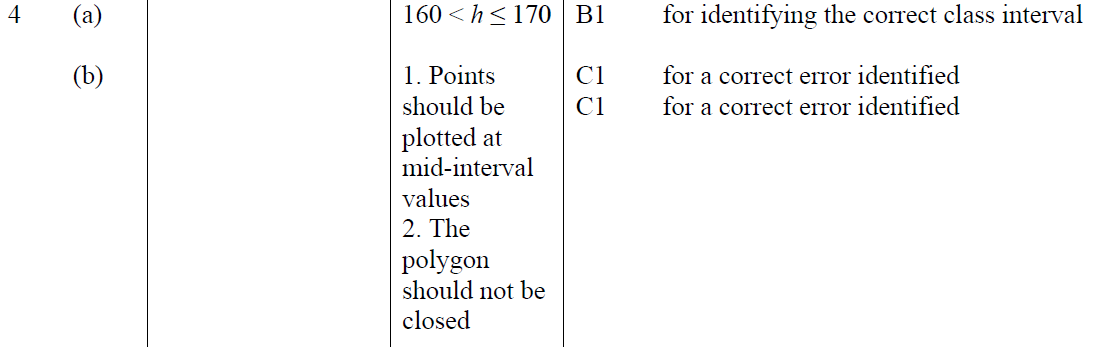 A
B
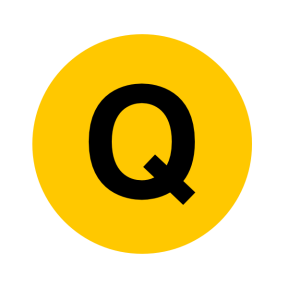 Specimen Set 1 3H Q4
Averages
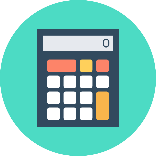 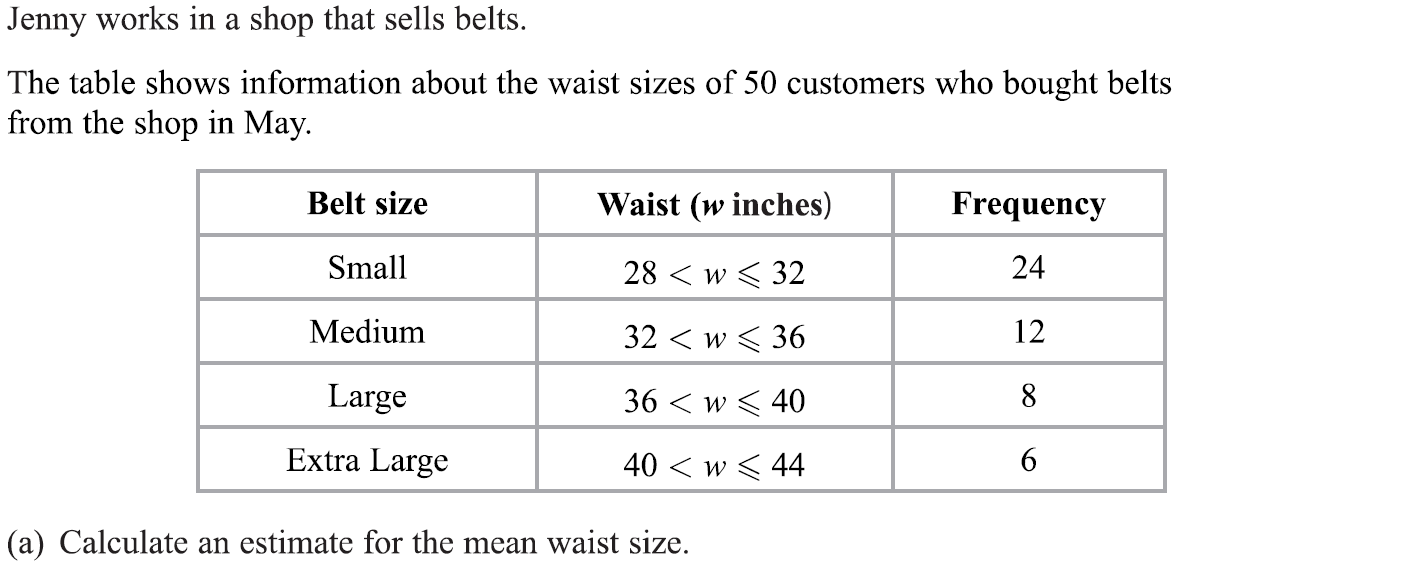 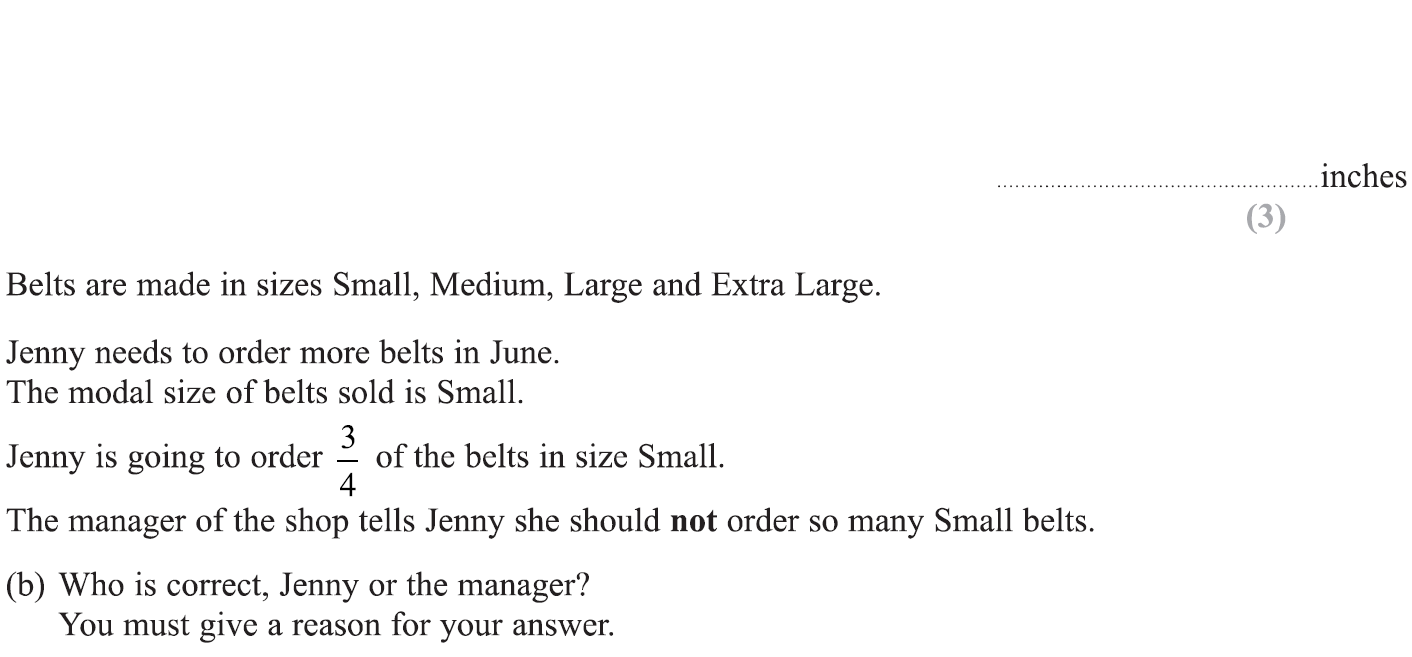 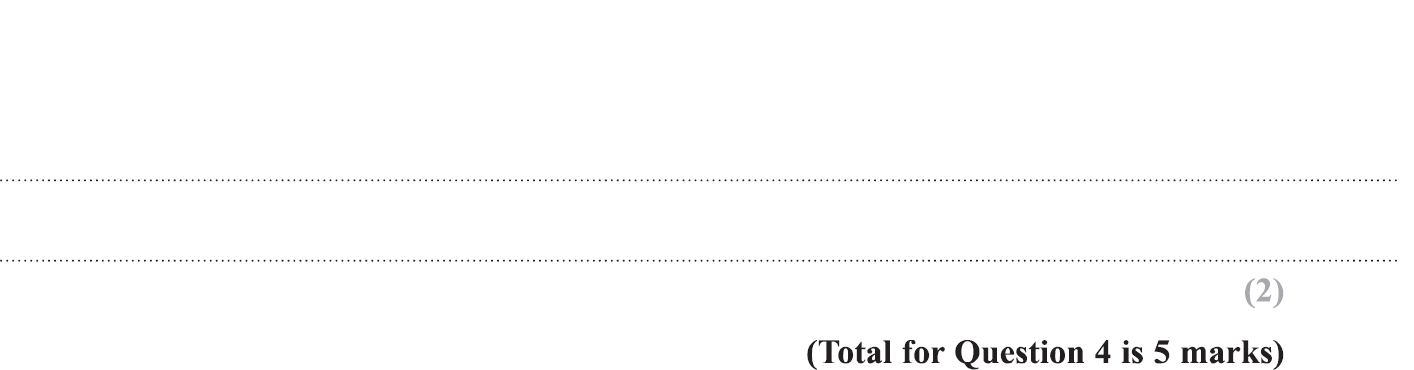 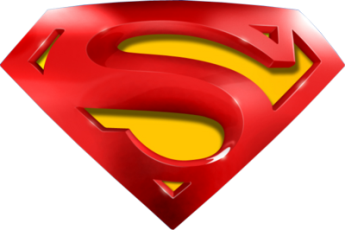 Specimen Set 1 3H Q4
Averages
A
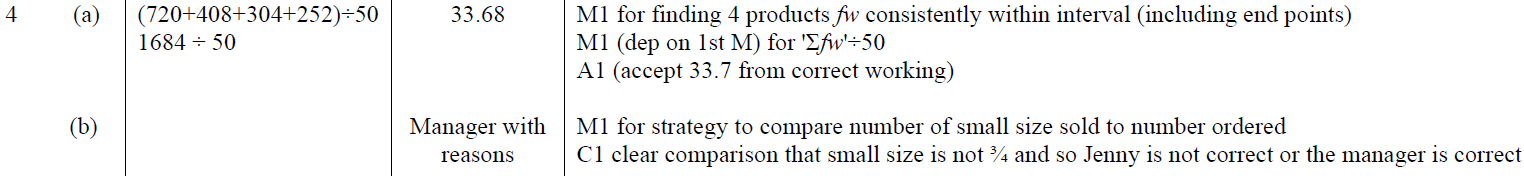 B
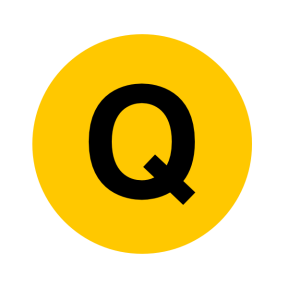 Specimen Set 2 1H Q13
Averages
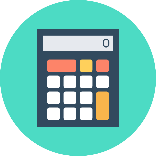 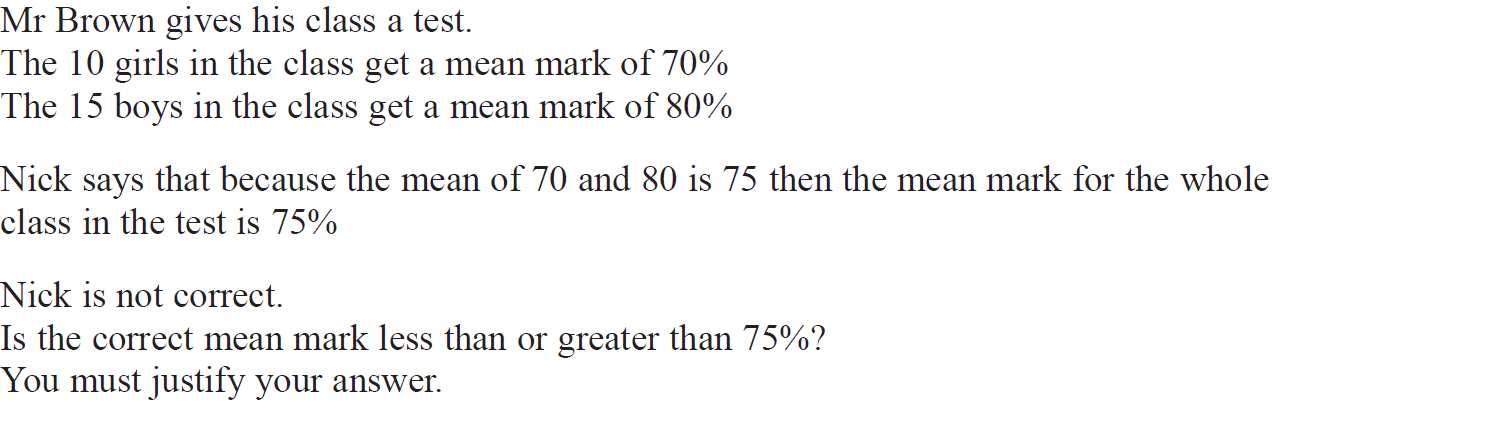 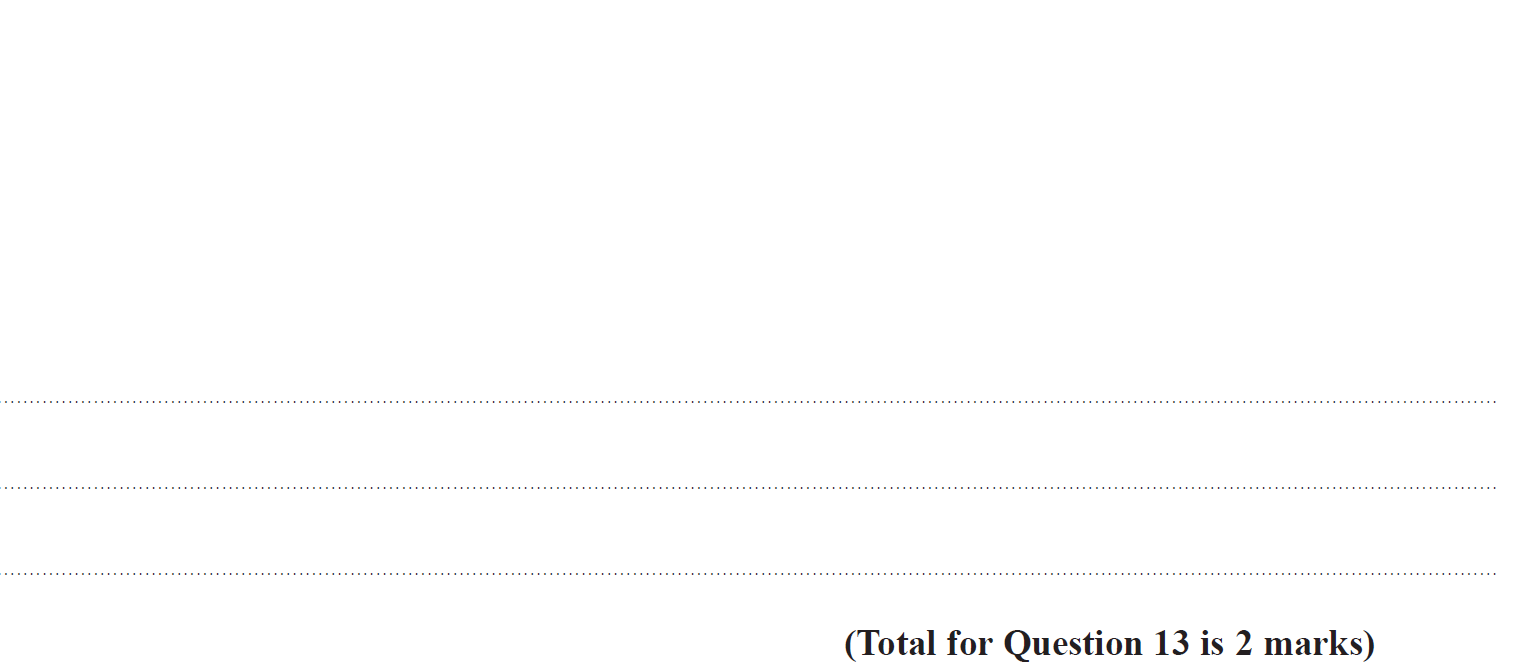 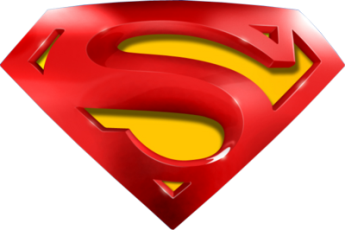 Specimen Set 2 1H Q13
Averages
A
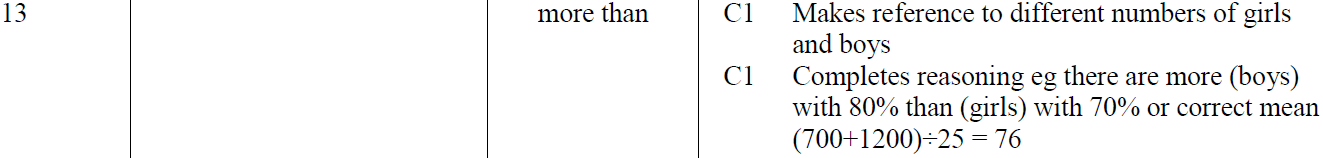 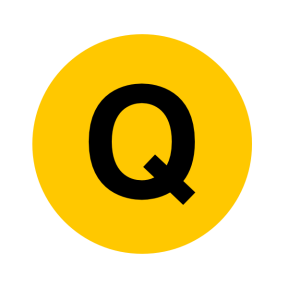 May 2017 1H Q7
Averages
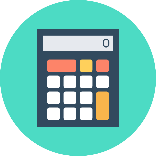 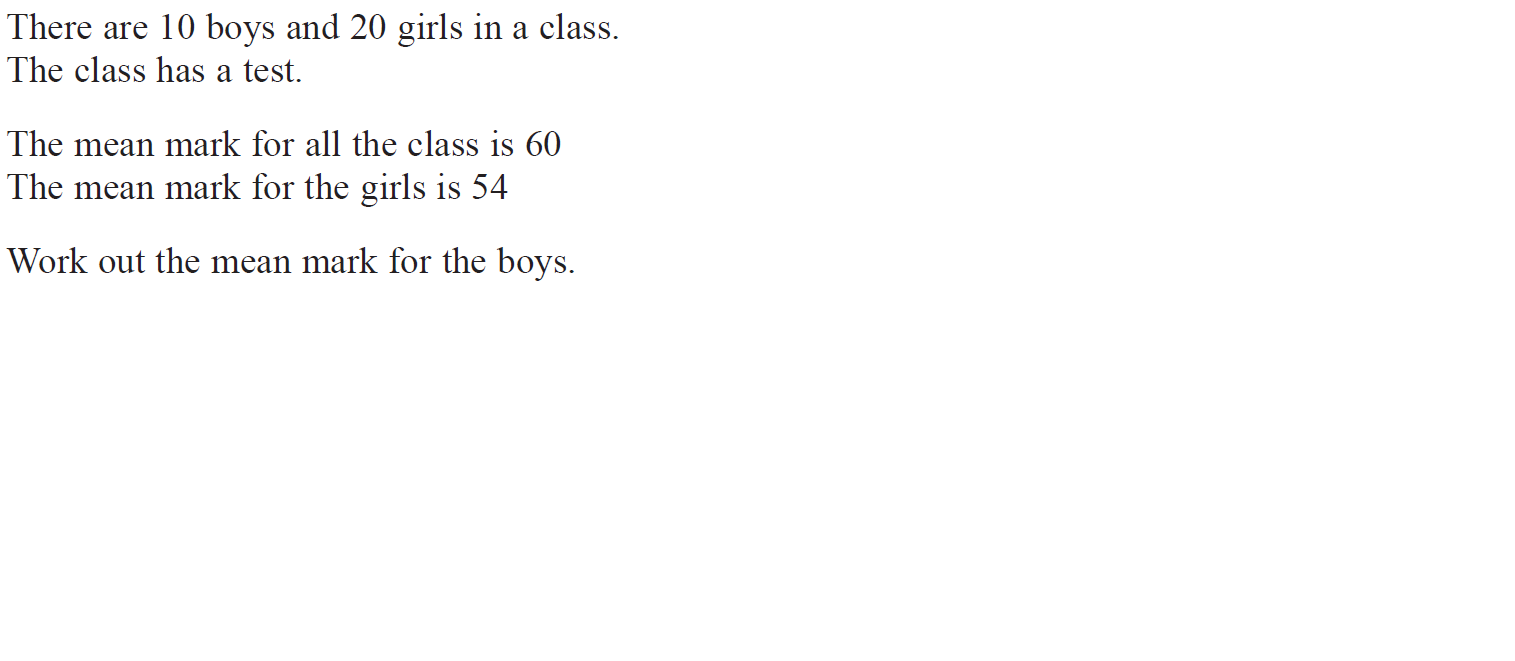 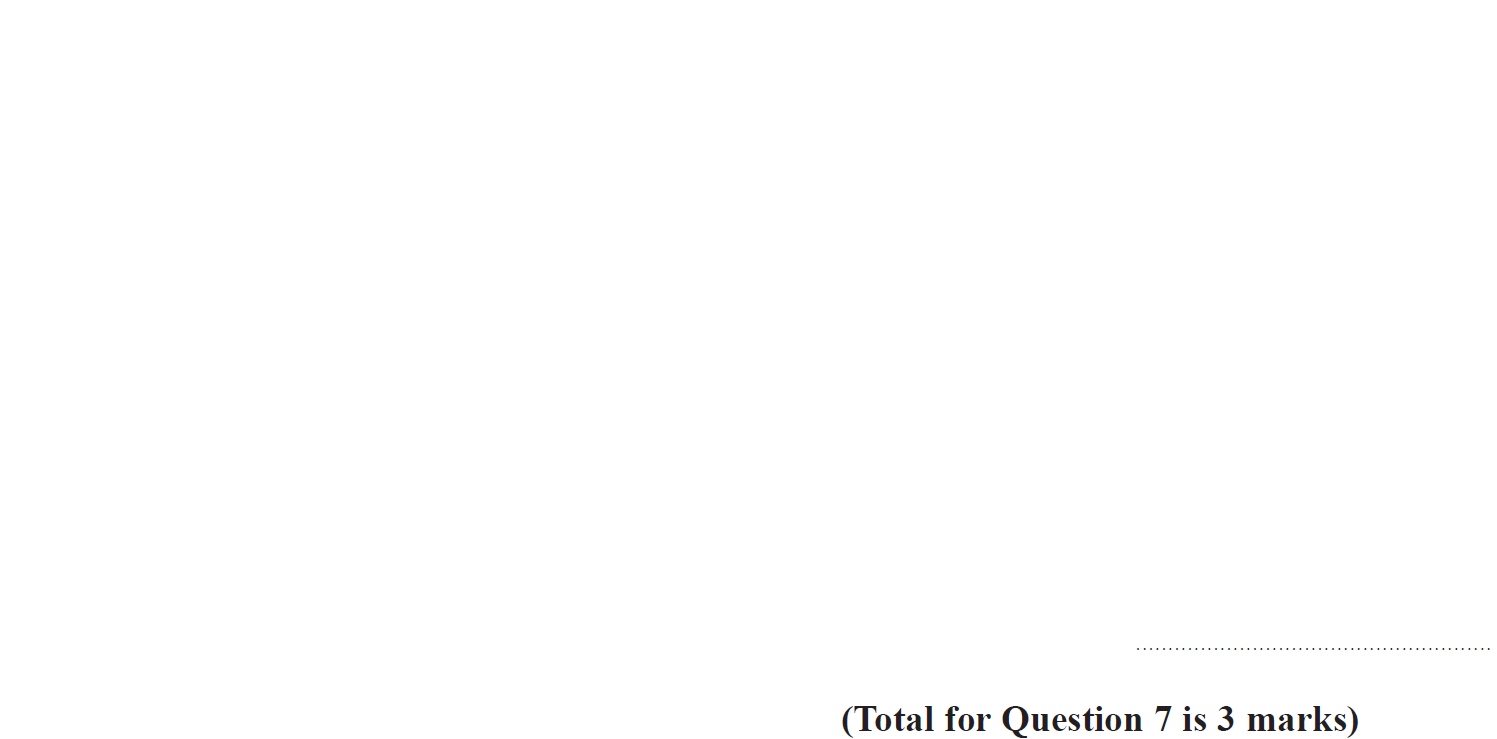 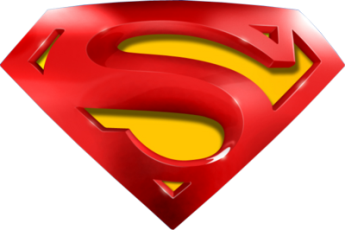 May 2017 1H Q7
Averages
A
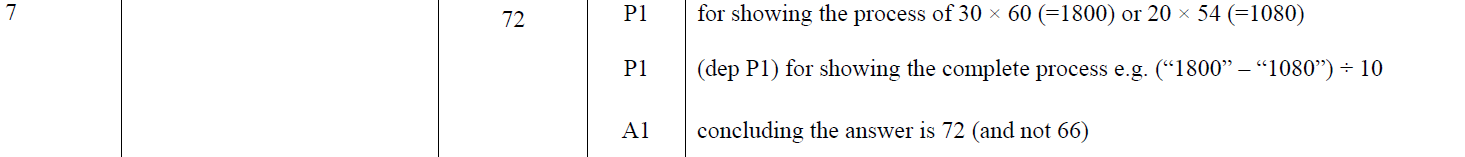 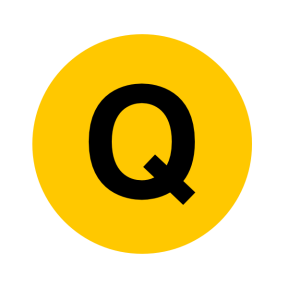 June 2017 3H Q3
Averages
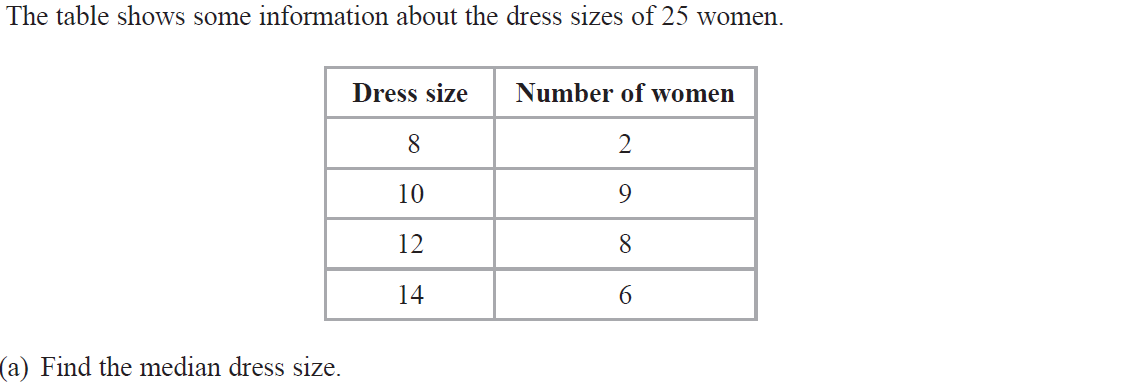 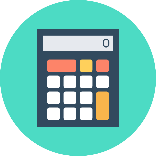 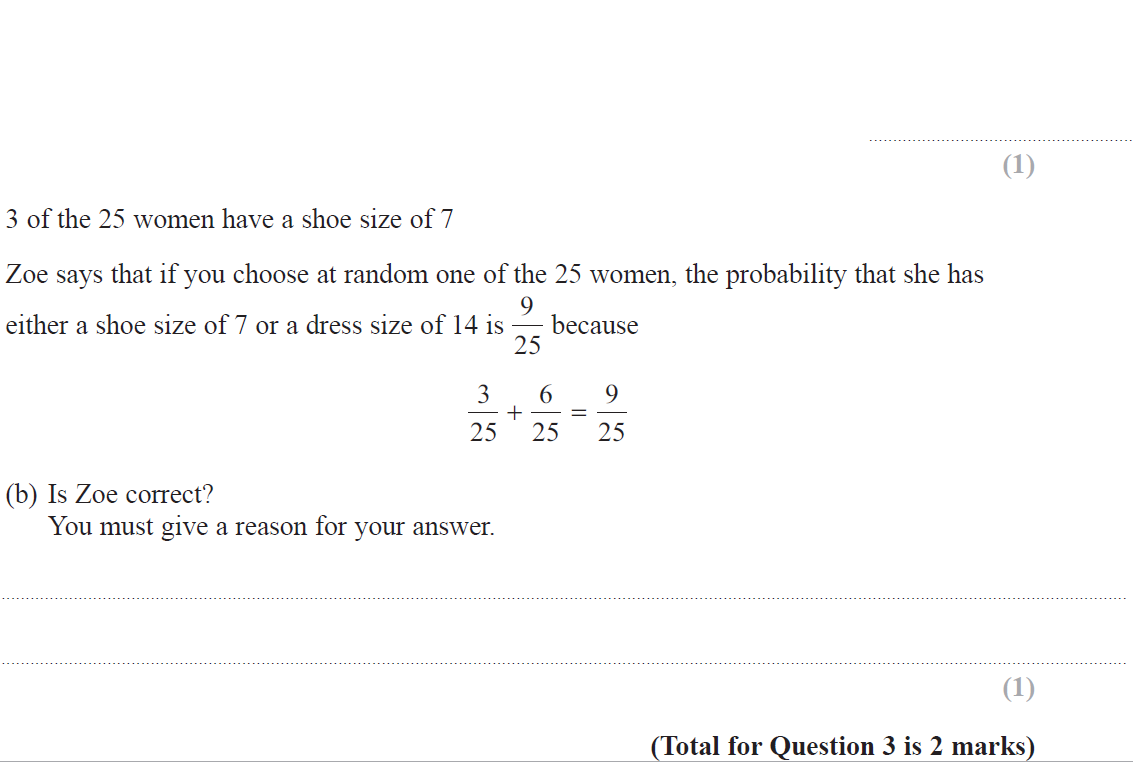 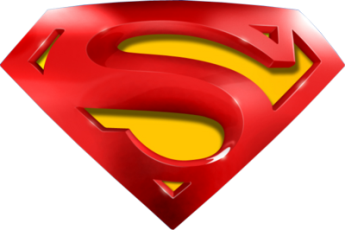 June 2017 3H Q3
Averages
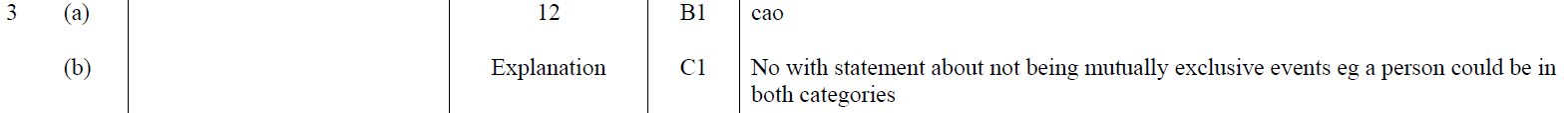 A
B
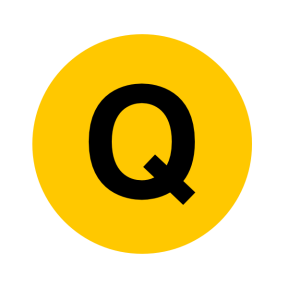 Nov 2017 1H Q5
Averages
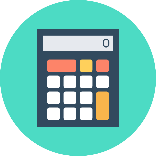 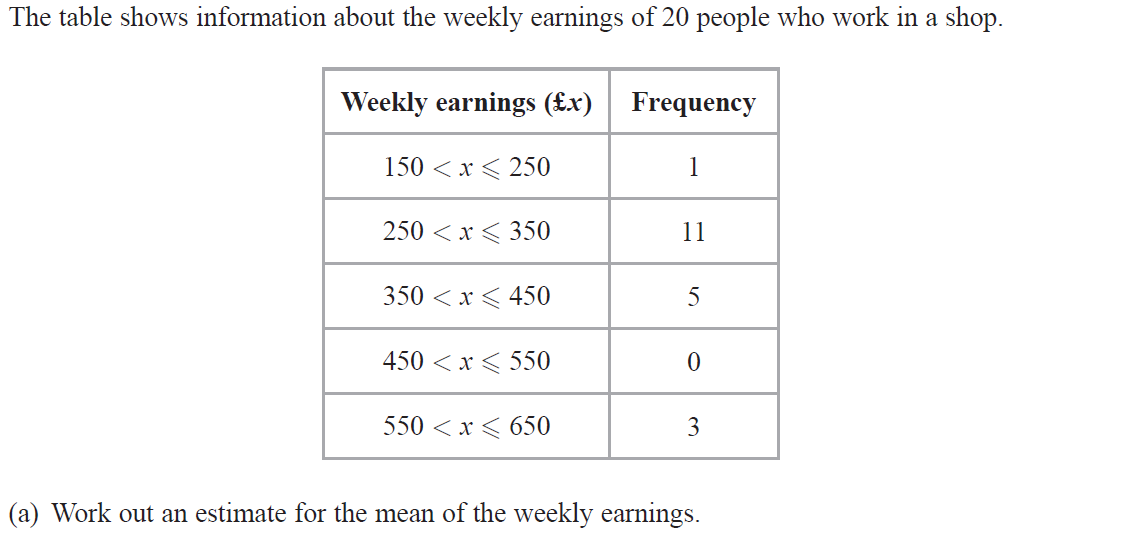 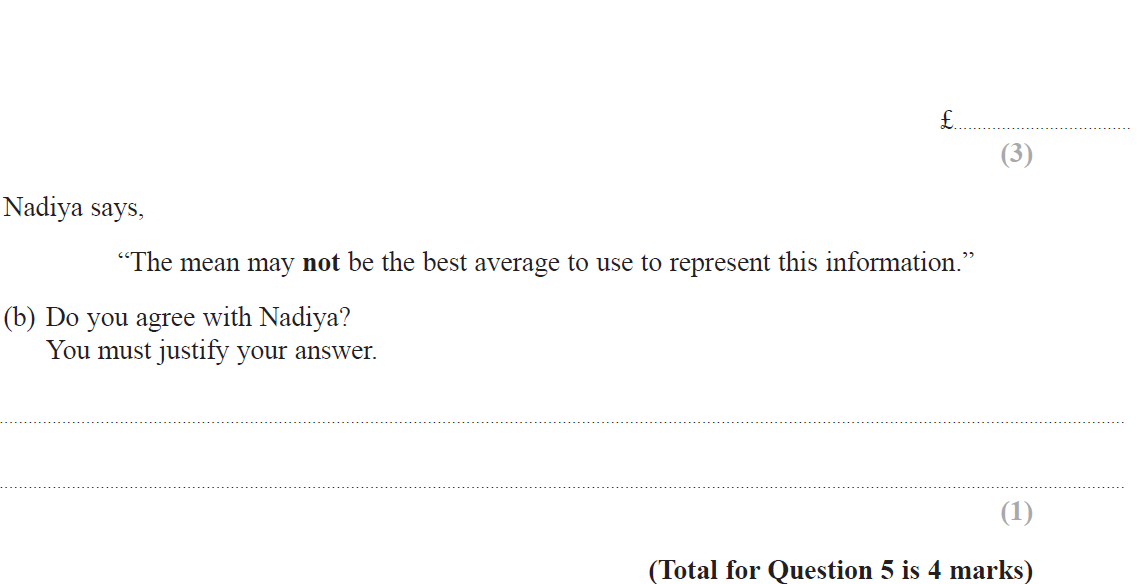 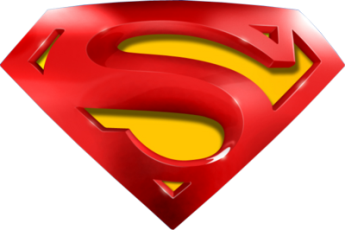 Nov 2017 1H Q5
Averages
A
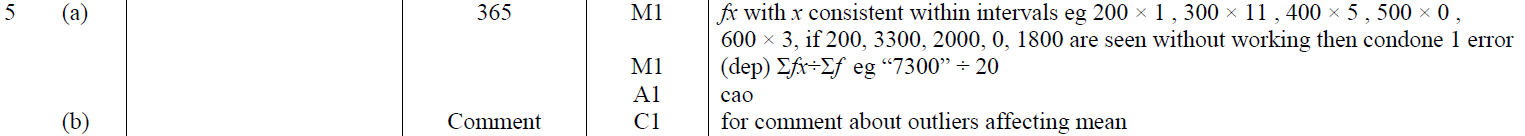 B
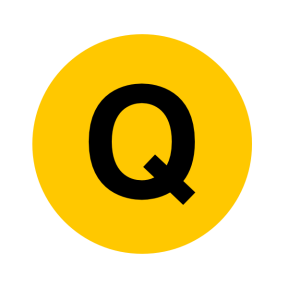 Nov 2018 3H Q4
Averages
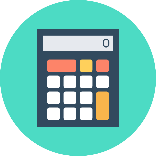 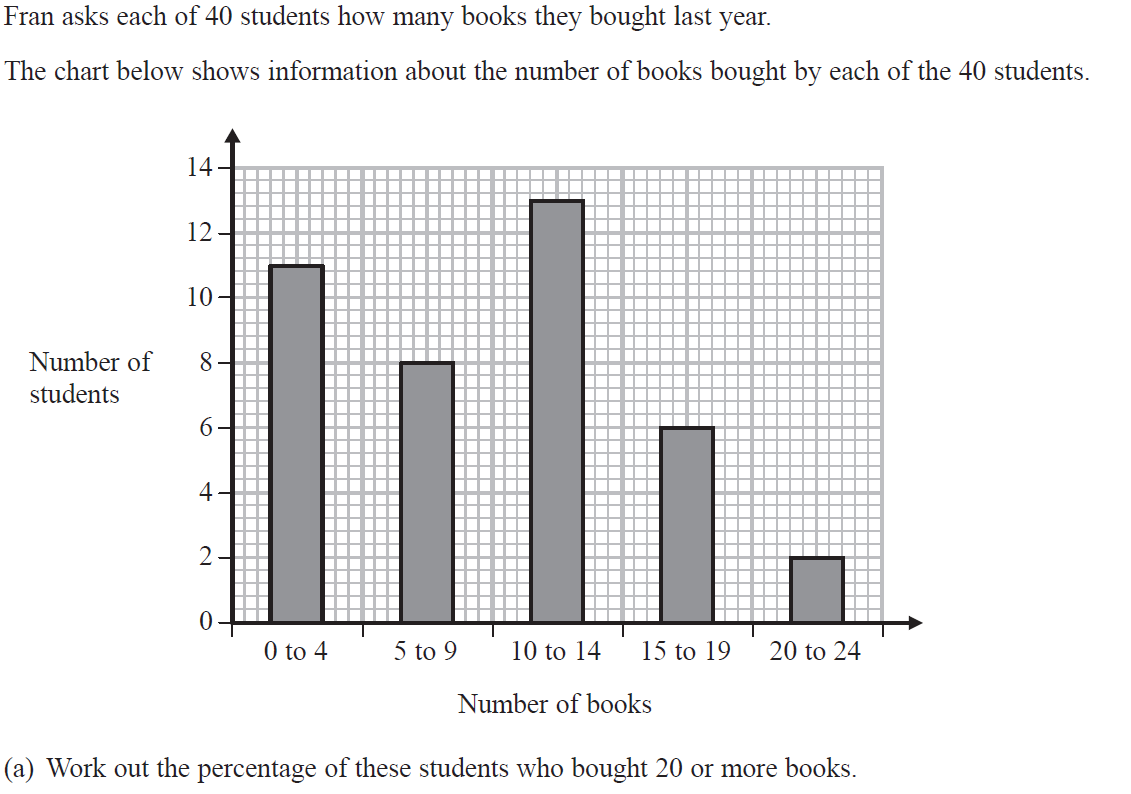 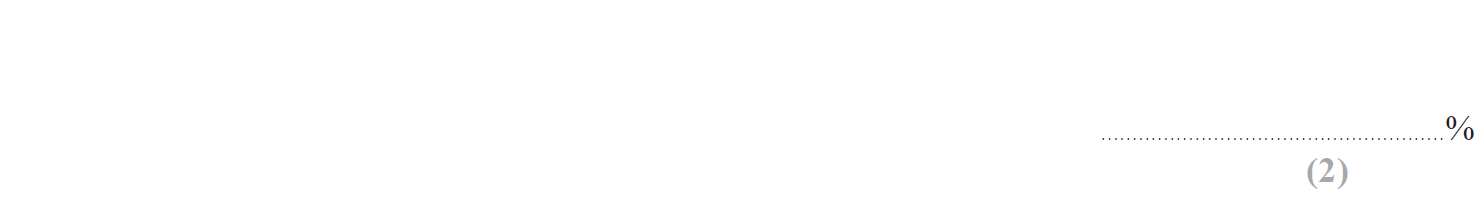 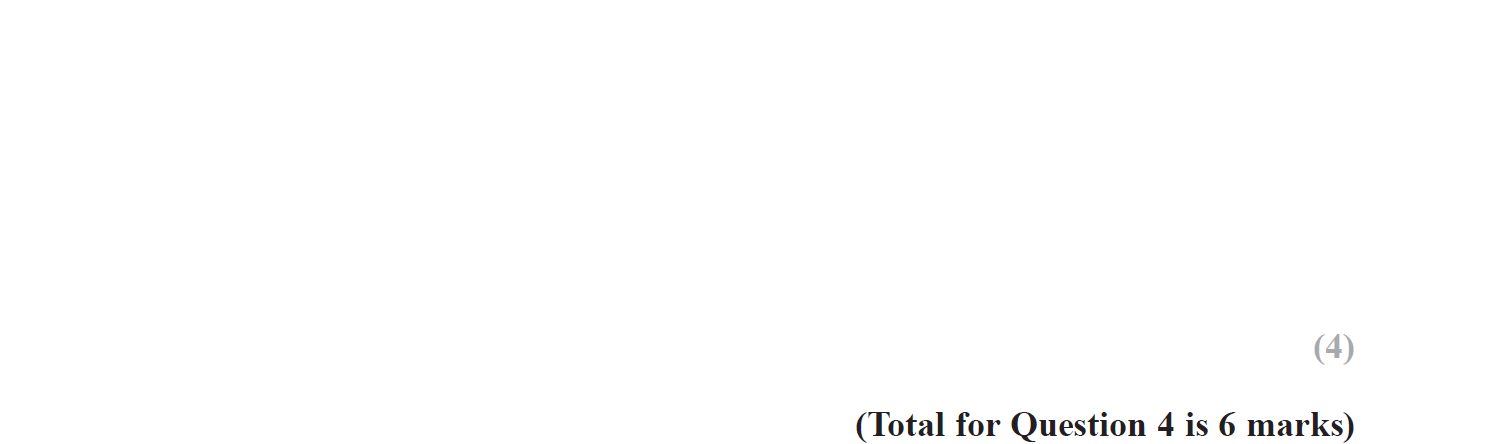 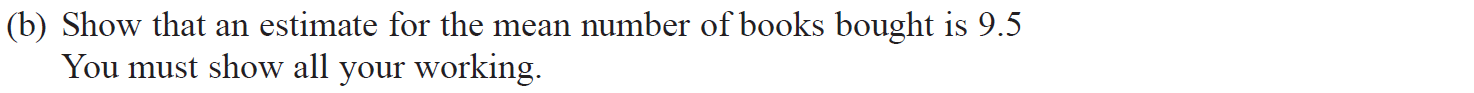 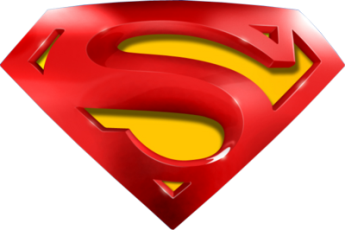 Nov 2018 3H Q4
Averages
A
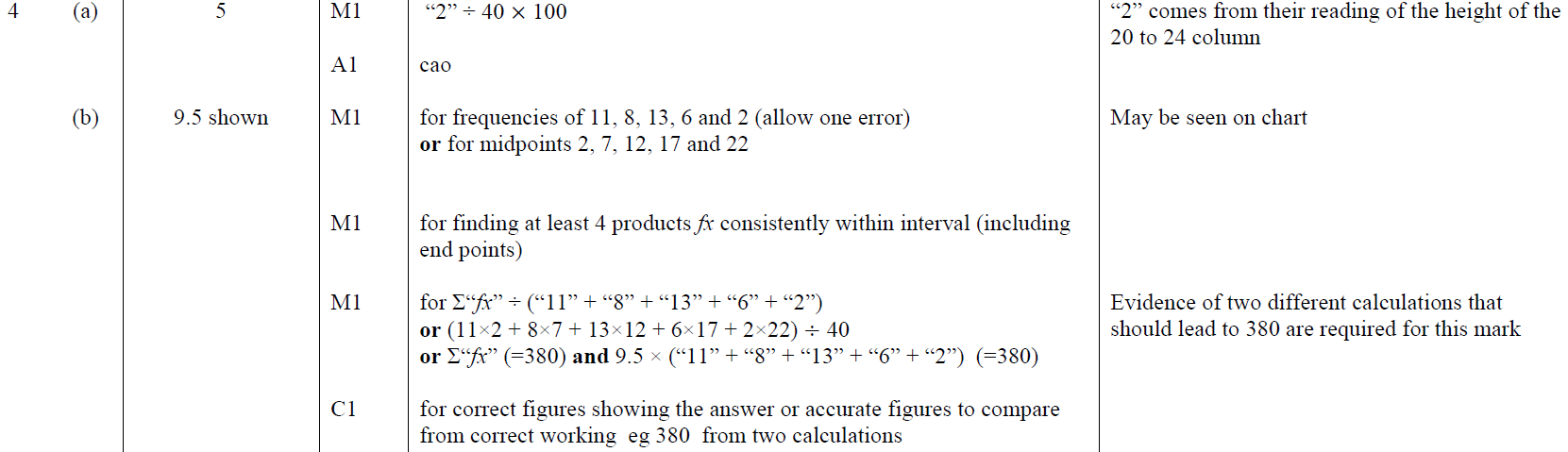 B
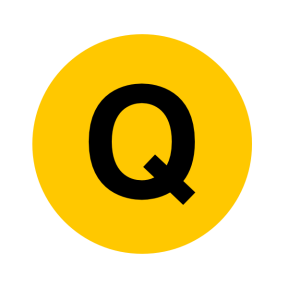 May 2019 1H Q11
Averages
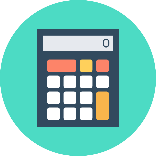 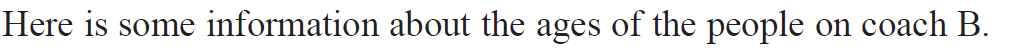 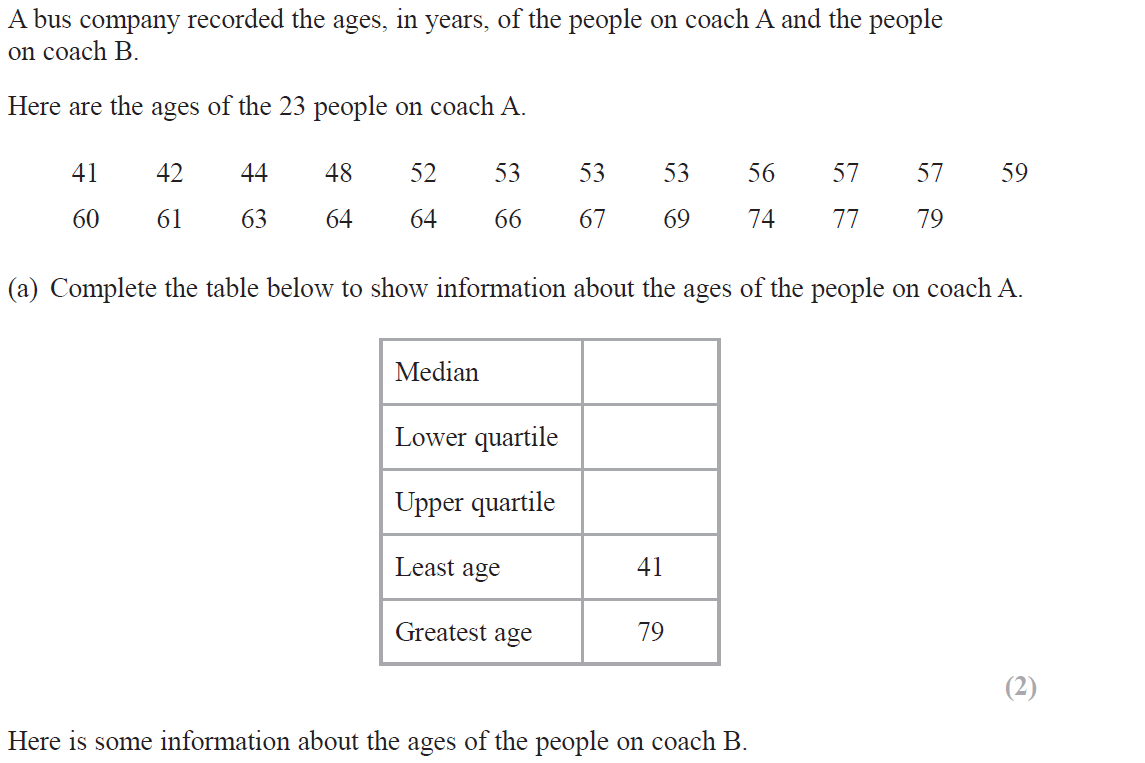 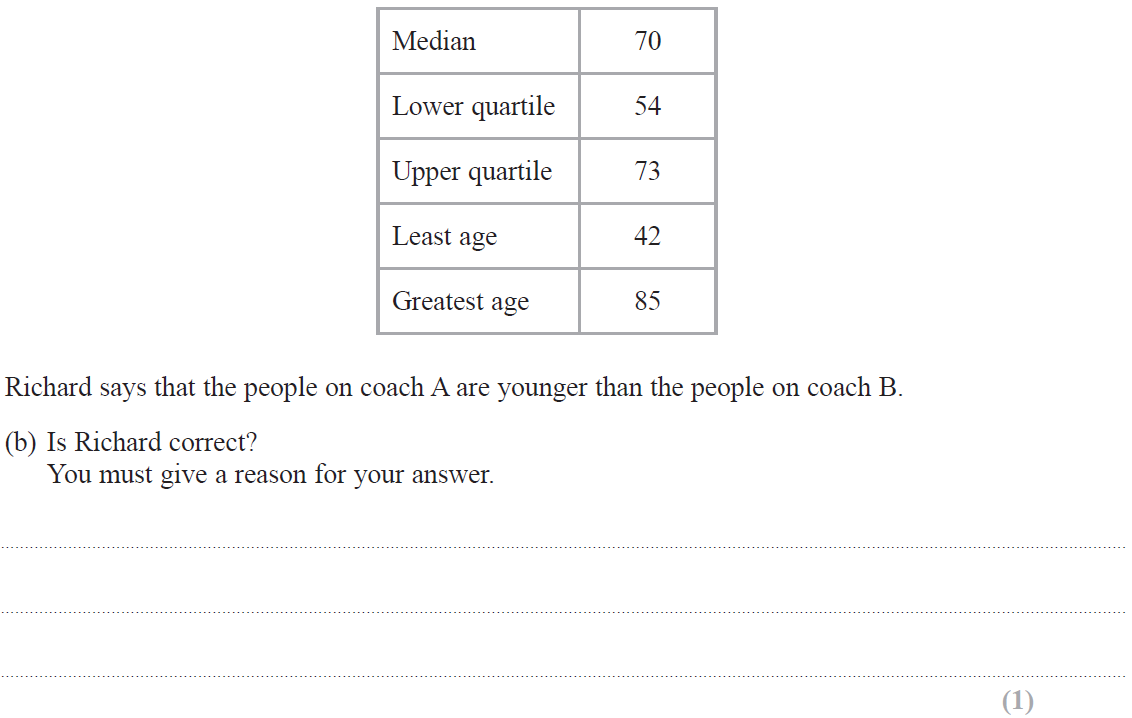 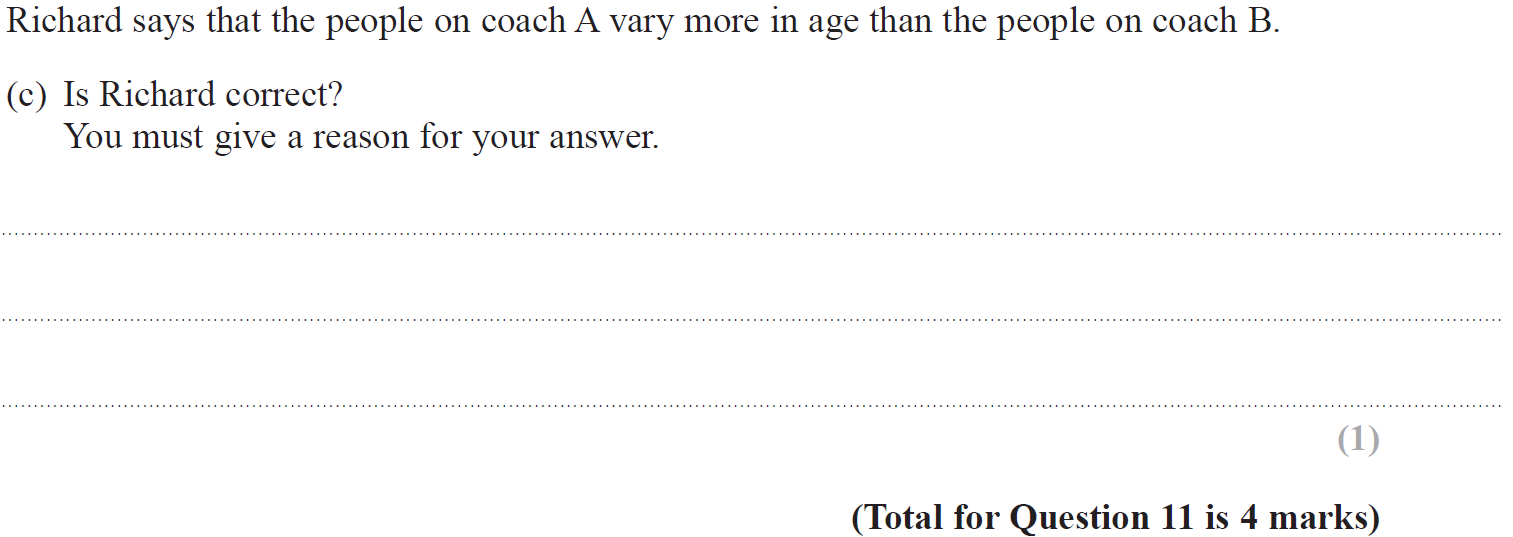 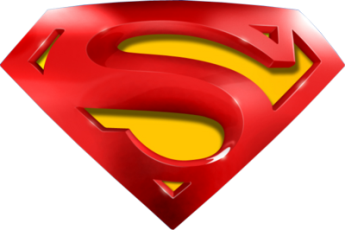 May 2019 1H Q11
Averages
A
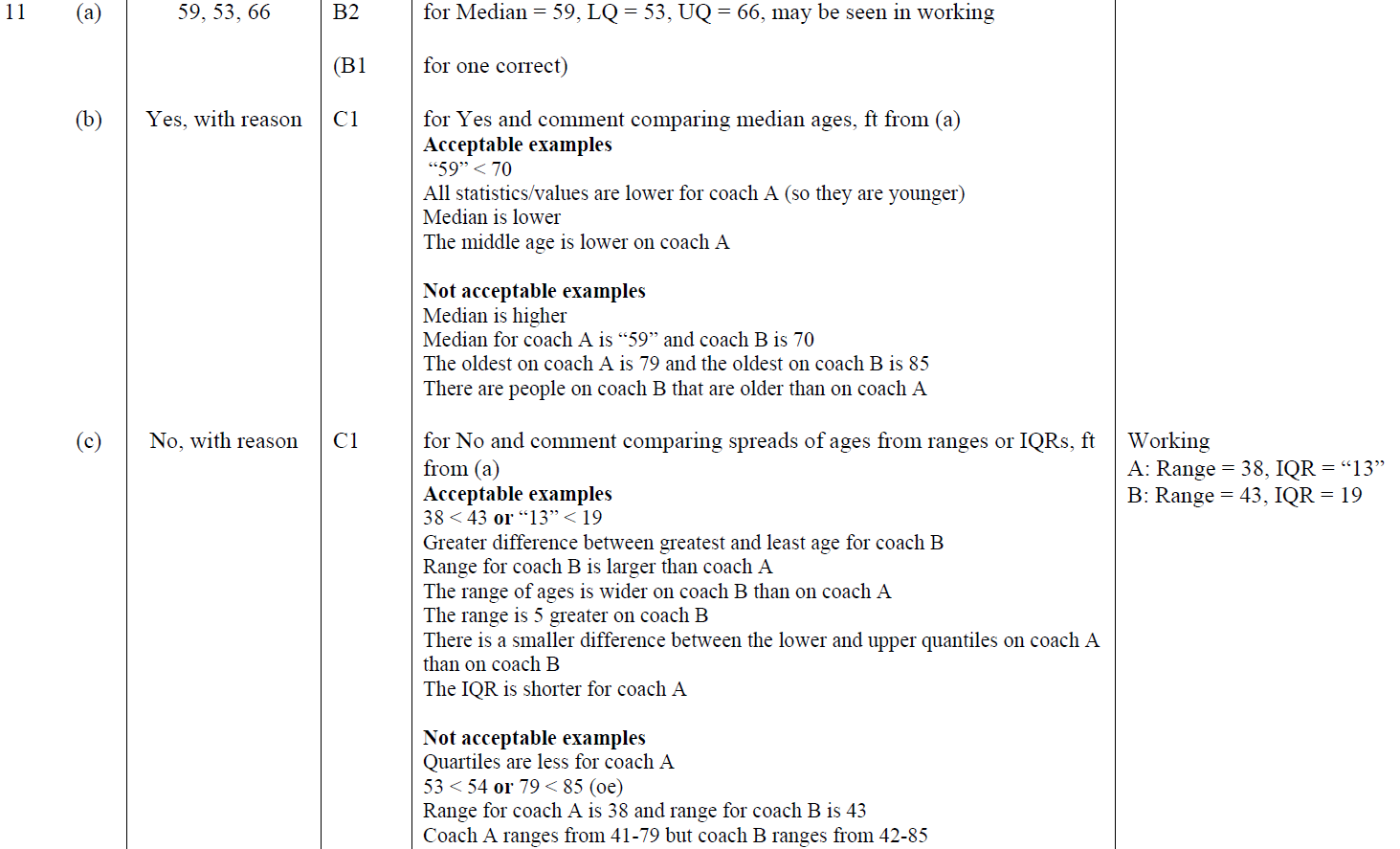 B
C
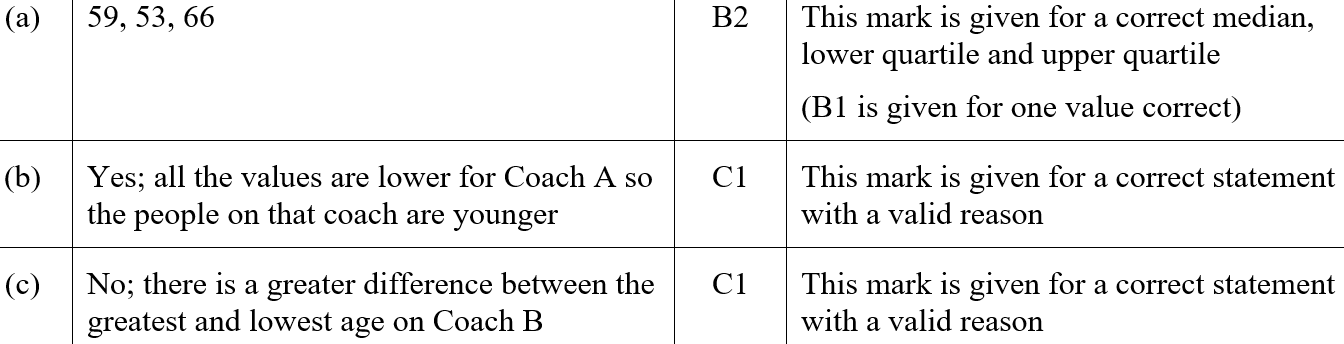 A SF
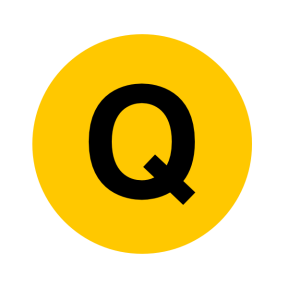 B SF
C SF